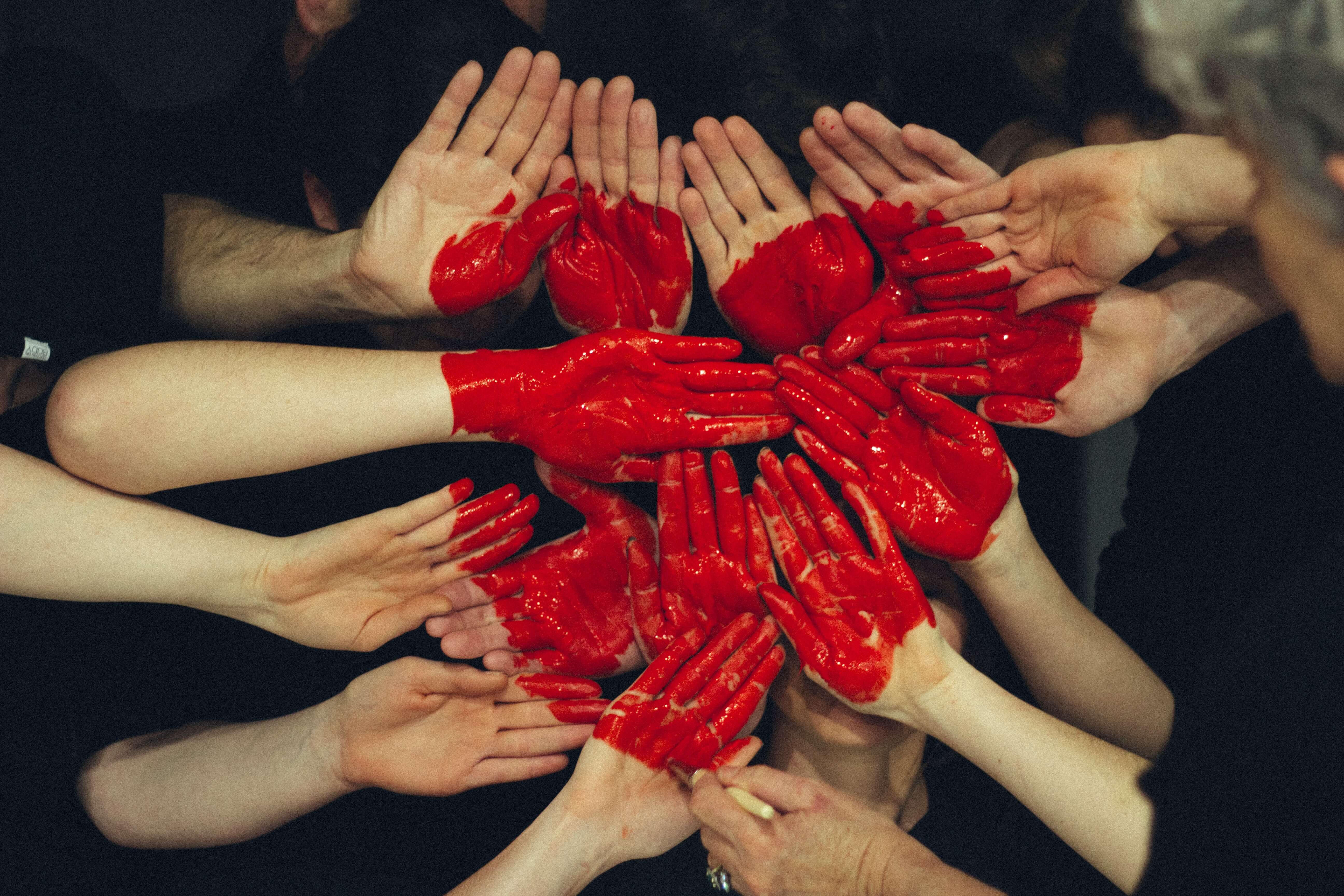 Gelijkwaardigheid
Belong – Impact
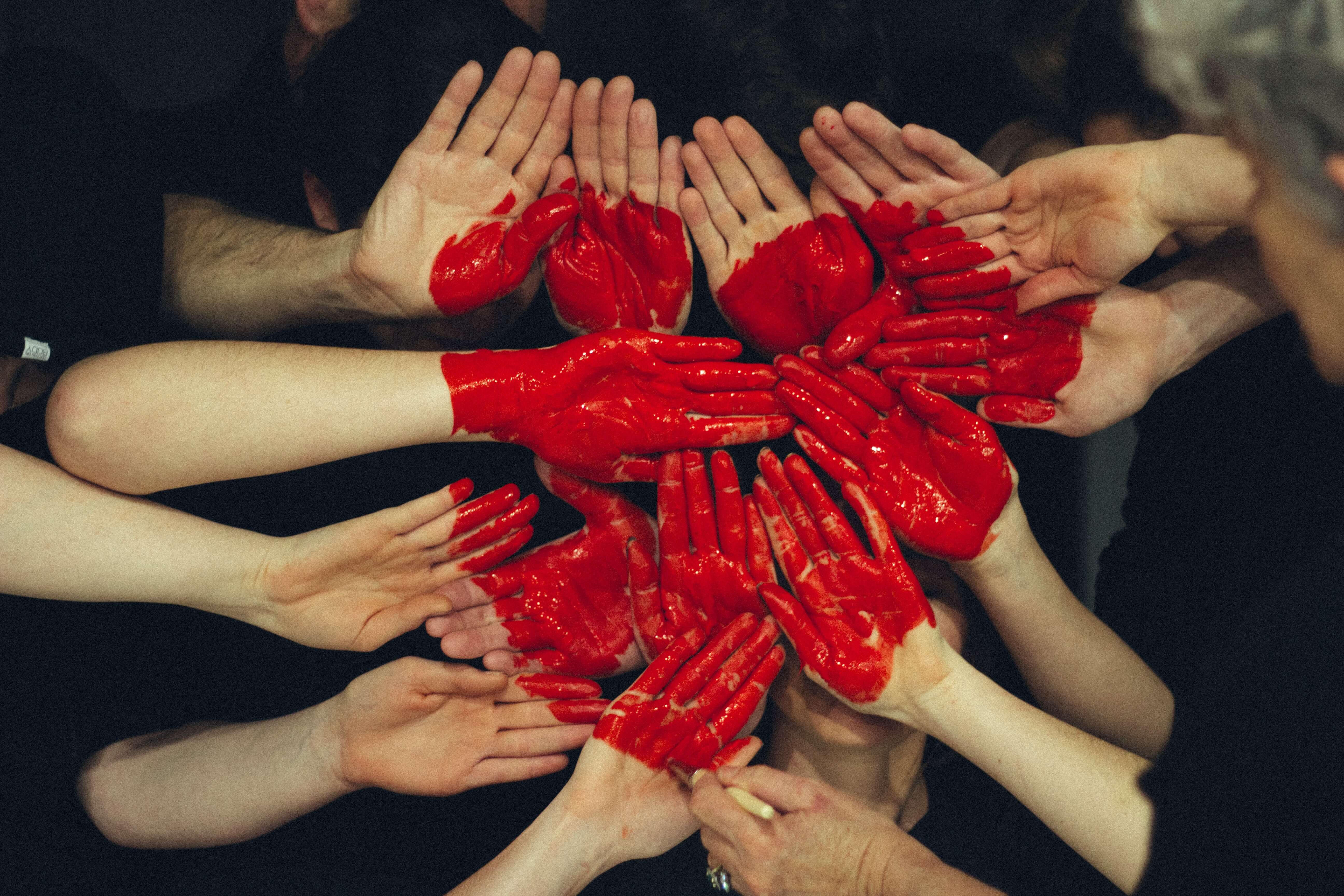 ChillenLanceringHet WoordRetourUitstrekkenConnectChillen
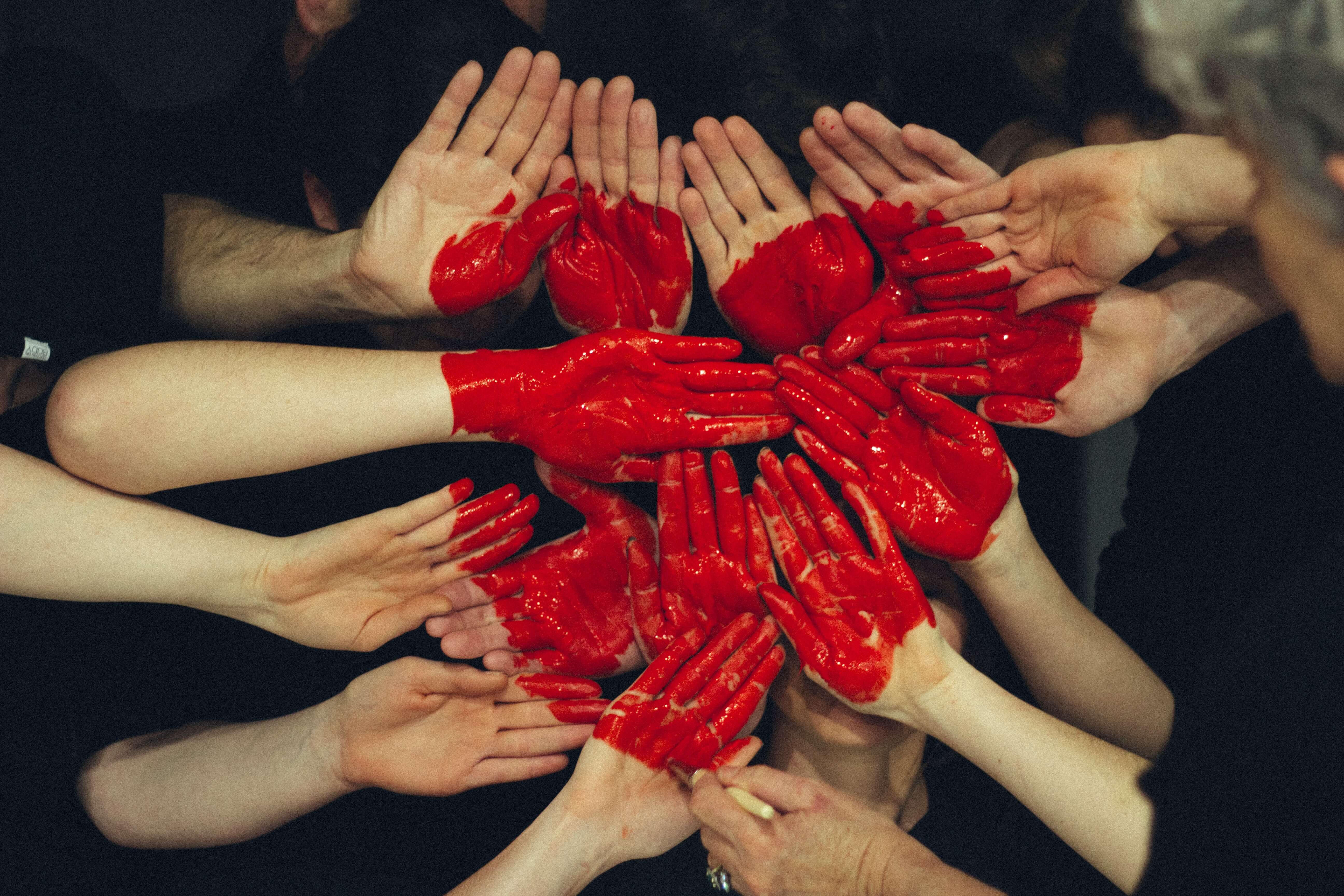 Gelijkwaardigheid
Belong – Impact
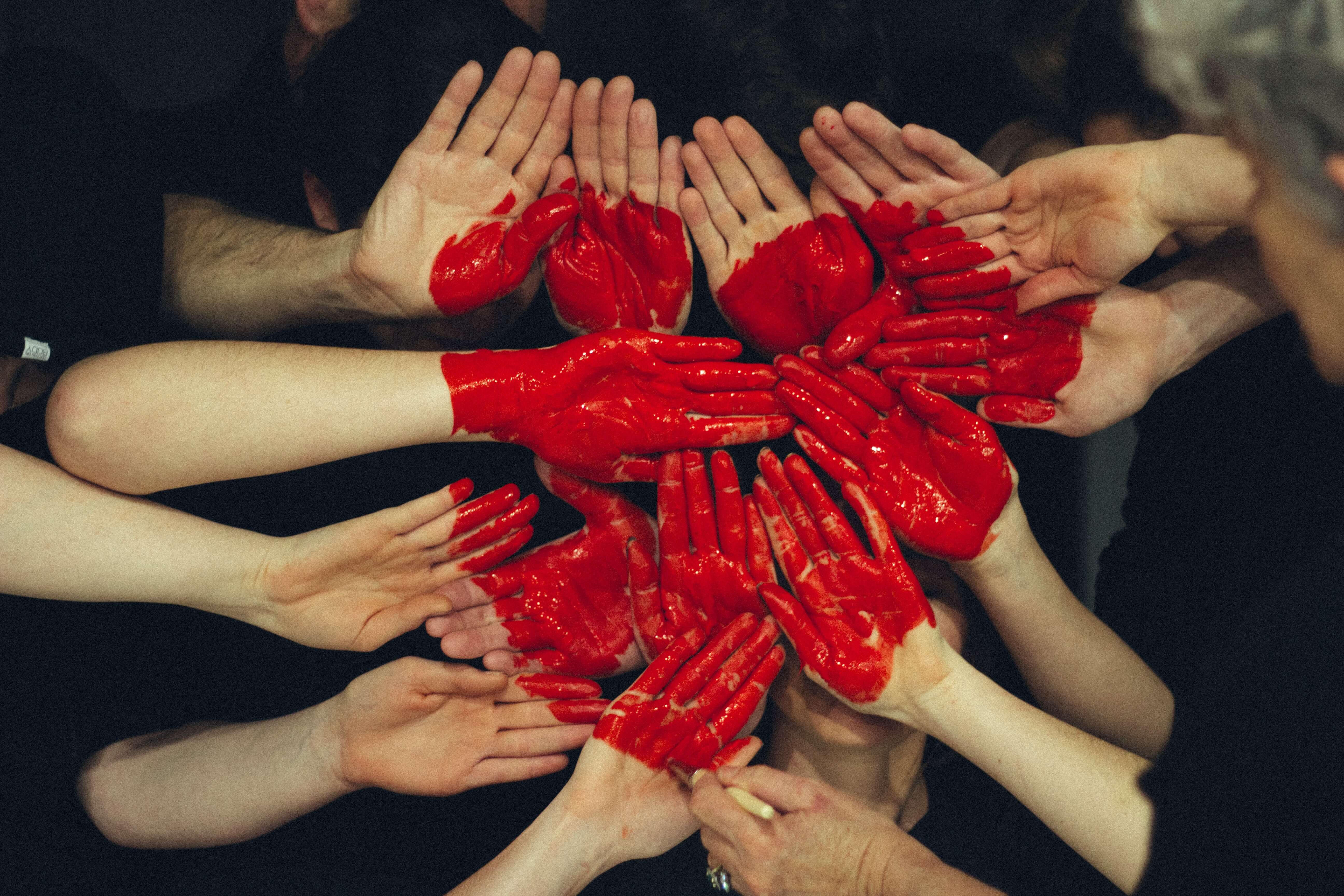 Gelijkwaardigheid
Belong – Impact